TUNED ELECTRON-NUCLEUS RESONANCE AS A TOOL OF PRODUCING THE 229Th ISOMER
F.F. Karpeshiin
Saint-Petersburg Institute for Metrology VNIIM
A method for enhancing the optical pumping of a nuclear isomer is substantiated using the resonant properties of the electron shell.
The required error is not worse
Achieved error in atomic clocks:
~5x10-18 – PTB
10-19
Evaluated error in nuclear clocks:10-19 – in ions of 229Th+++
[Speaker Notes: Ядру безразличны внешние условия: температура, давление и т.п.]
Applications of the nuclear clocks
Test of the constancy of the fundamental constants
Search for the dark matter
2024 – YEAR OF NUCLEAR CLOCKunder sign of  229Th
Two independent laser excitations of the isomer:
ћω = 8.355740(3) eV [1] –  J. Tiedau et al. 
				Phys. Rev. Lett. 132, 182501 (2024)
				𝜈Th /𝜈Sr=4.707 072 615 078(5)
			𝜈Sr87 = 429 228 004 229 873.00 (0.07) Hz
				Chuankun Zhang et al.
 					http://arxiv.org/abs/2406.18719
ћω
3/2+[631]
0
5/2+[633]
The splendor and misery of western technology
Properties of the isomeric line
Isomer decay wavelength: 148.71(42) nm (8.338(24) eV).
Width: 10-5  Hz (10-19 eV).
Proper lifetime: 2 h 10 min.
Lifetime in neutral atoms: 10 μs.
Width in neutral atoms: 10-10 eV.
Lifetimes in ions of 229Th
Experiment: Benedict Seiferle, Lars von der Wense, and 
Peter G. Thirolf, Phys. Rev. Lett. 118, 042501 (2017). 

Theory: F. F. Karpeshin and M. B. Trzhaskovskaya, 
Nucl. Phys.  A 969, 173 (2018); 	A 1010, 122173 (2021).
Resonance photoexcitation
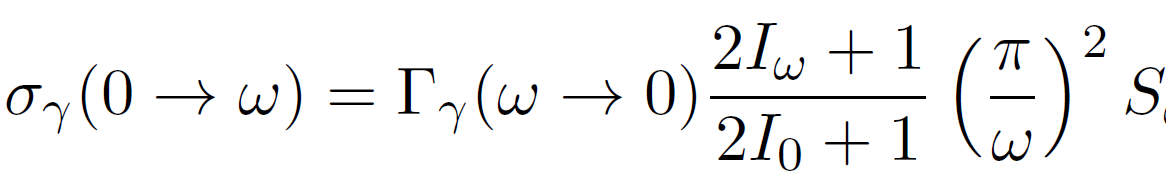 ,
S = 1/ Δlas
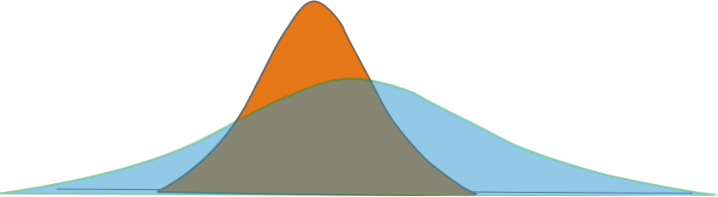 Δlas ≈ Γ
Δlas > Γ
Δlas < Γ
Δlas
Lars von der Wense and Chuankun Zhang, Eur. Phys. J. Ser. D. 2020. V. 74.
Схема экспериментальной установки, предложенной для прямого ядерного лазерного возбуждения на основе частотной гребенки  229mTh.
Эскиз предлагаемой экспериментальной концепции с параметрами
SCANNING TIME ESTIMATION
Isomer decay wavelength: 148.71(42) nm (8.338(24) eV).
Width: 10-5 Hz (10-19 eV).
Proper lifetime: 2 h 10 m.
Lifetime in neutral atoms: 10 μs.
Width in neutral atoms: 10-10 eV.
LASER ASSISTANCE OF THE NUCLEAR ISOMER TRASITIONS
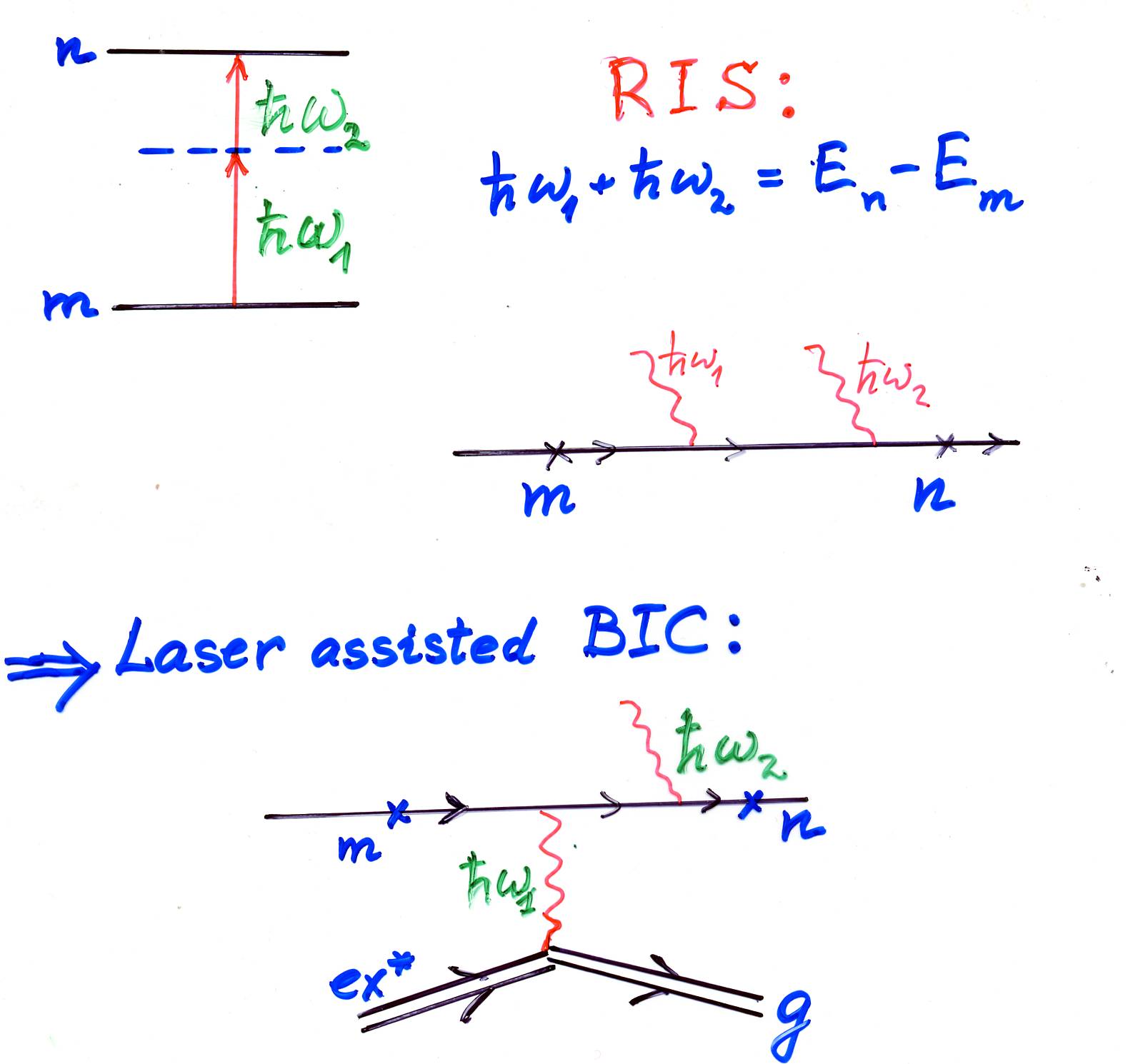 Electron shell as a resonator
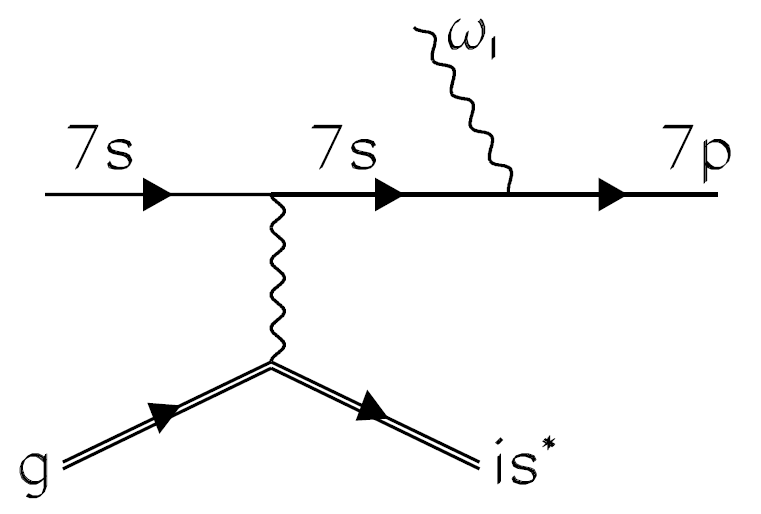 Важно!!! 7p – возбужденное состояние!!!
ADVANTAGES:
On one hand, one has a nuclear resonance with the width Γn ≈ 10-19 eV. 
On the other hand, one can make use of an atomic width of the 2p – 1s transition Γa ≈ 10-7 eV ≈ 1012 Γn
DISADVANTAGES:
Probability of the virtual nuclear excitation ~ 10-12 n enters the atomic mechanism (Warsaw effect). one hand, on has a nuclear resonance with the width Γn ≈ 10-19 eV.  Strict calculation shows that the gain ~200 remains. 
The atomic method requires  ~2 eV harder photon beam.
Nuclear Isomer
Excitation of the shell
laser
laser
Thank you!
ADVANTAGES